Race et histoire dans les sociétés occidentales

Articuler la recherche et les programmes du lycée au service de la lutte antiraciste
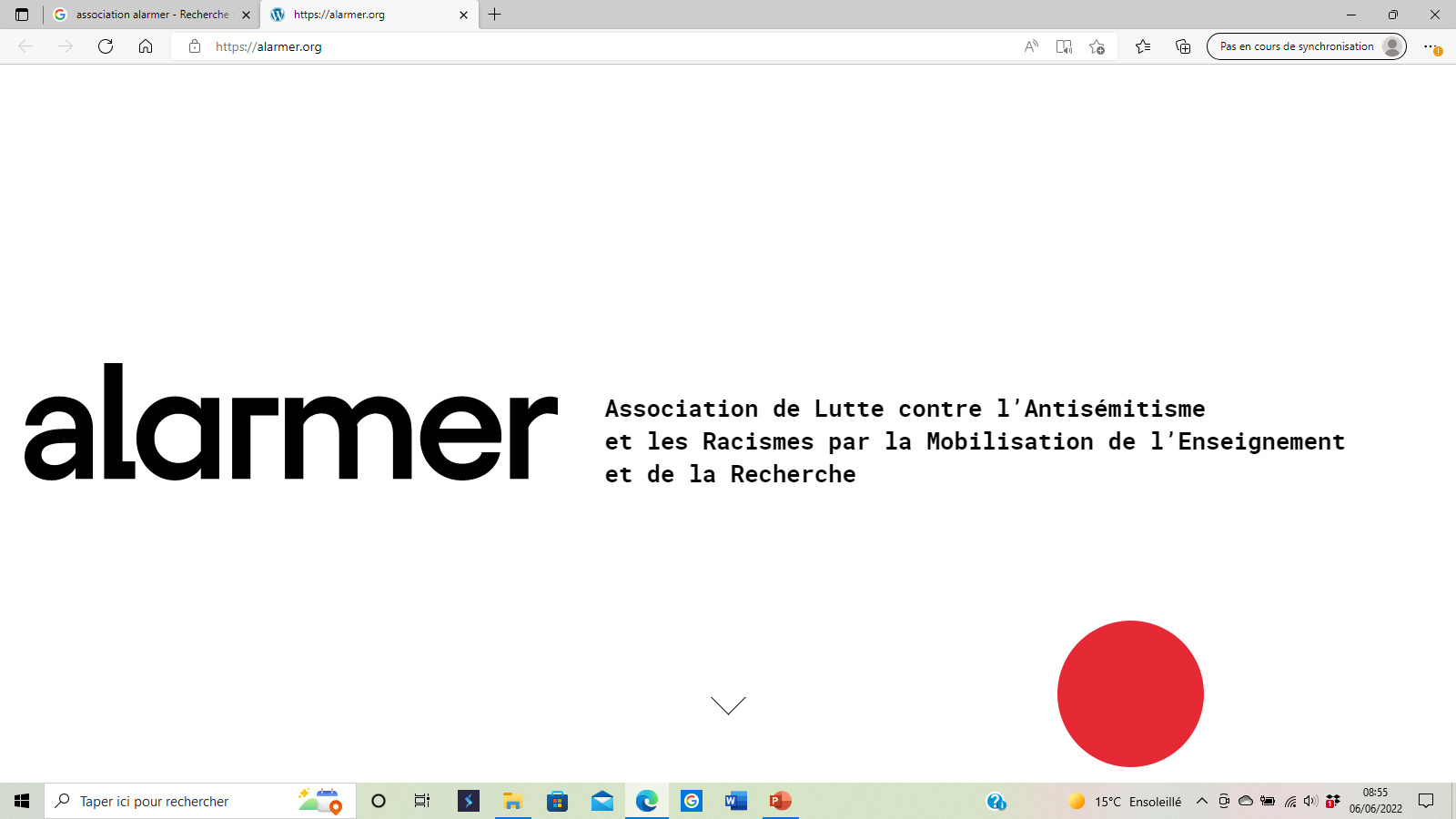 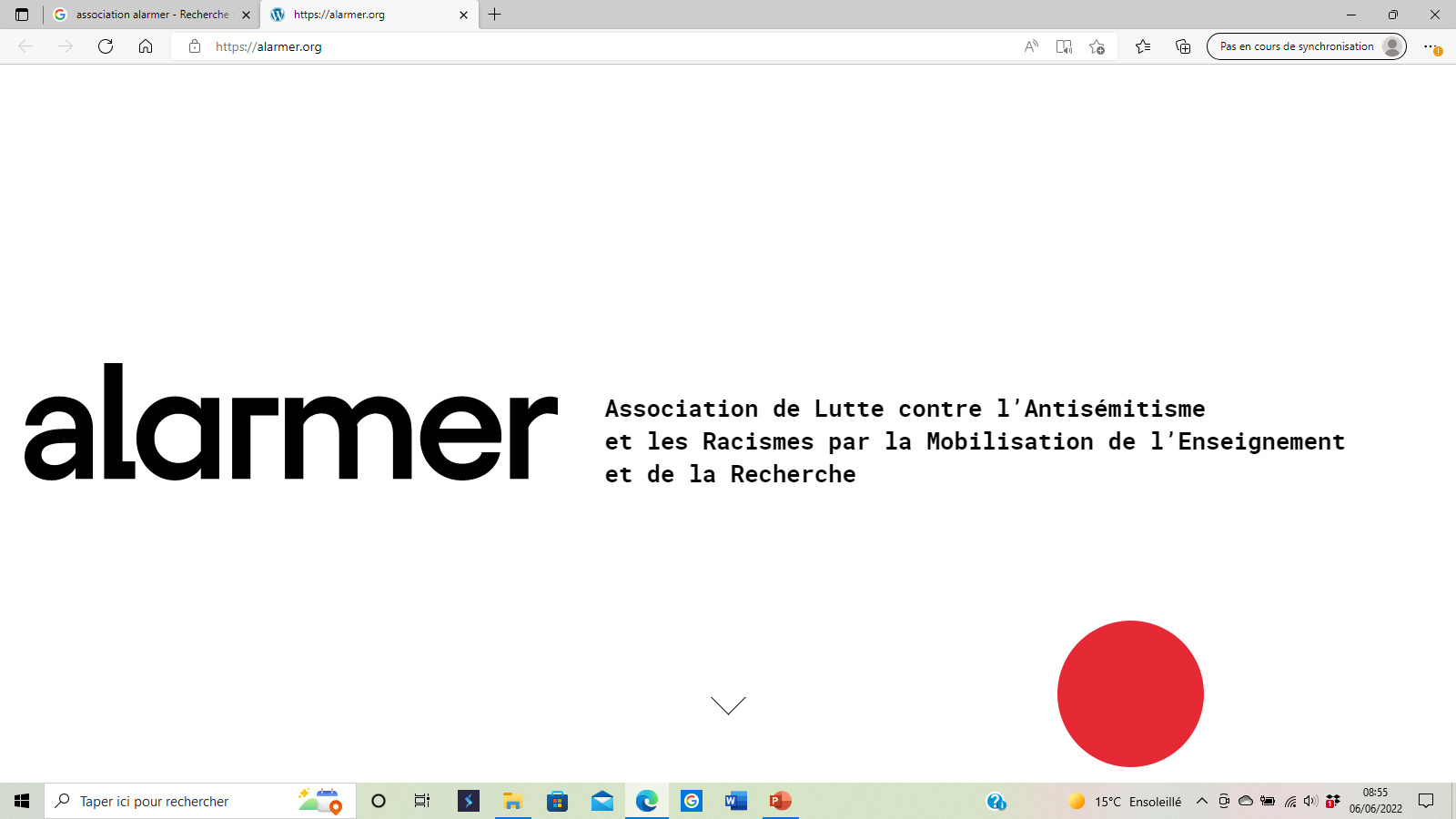 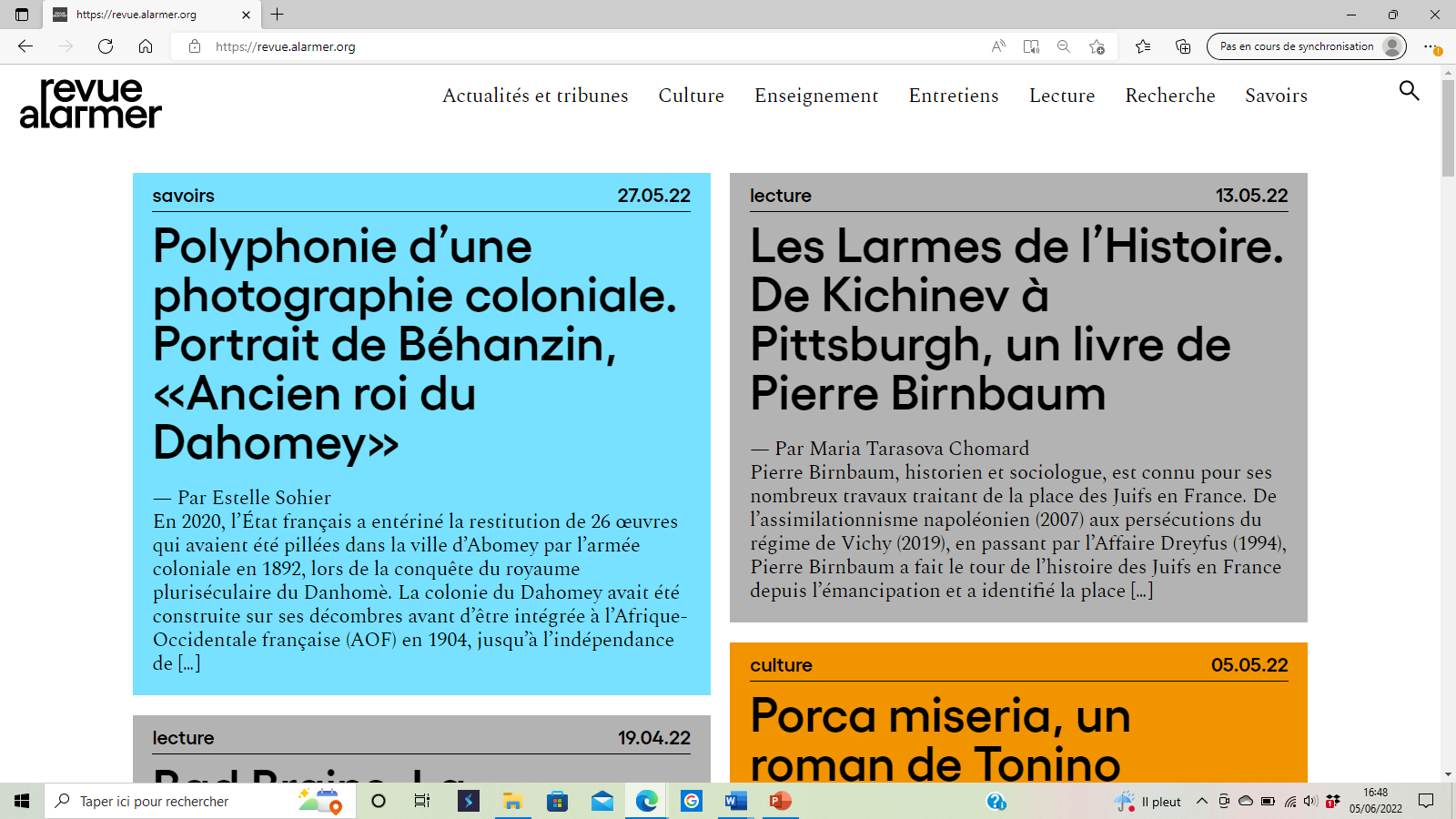 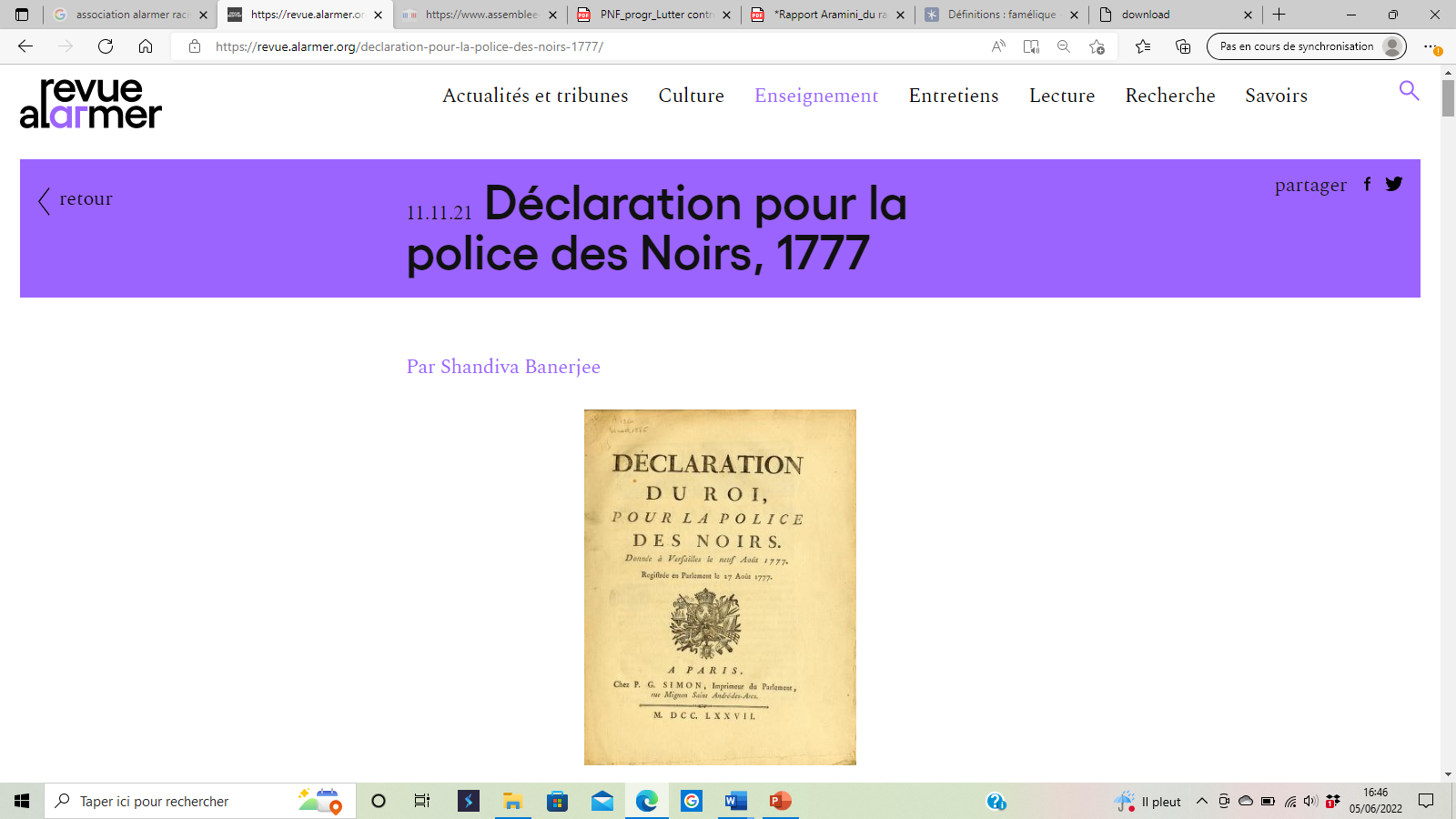 I/ Ce que prévoient les programmes et ce que déploient les professeurs
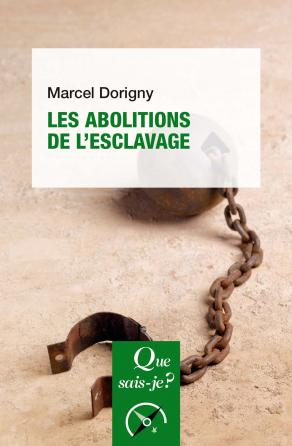 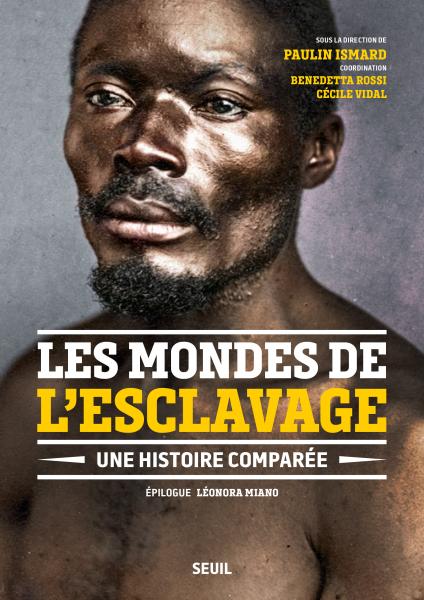 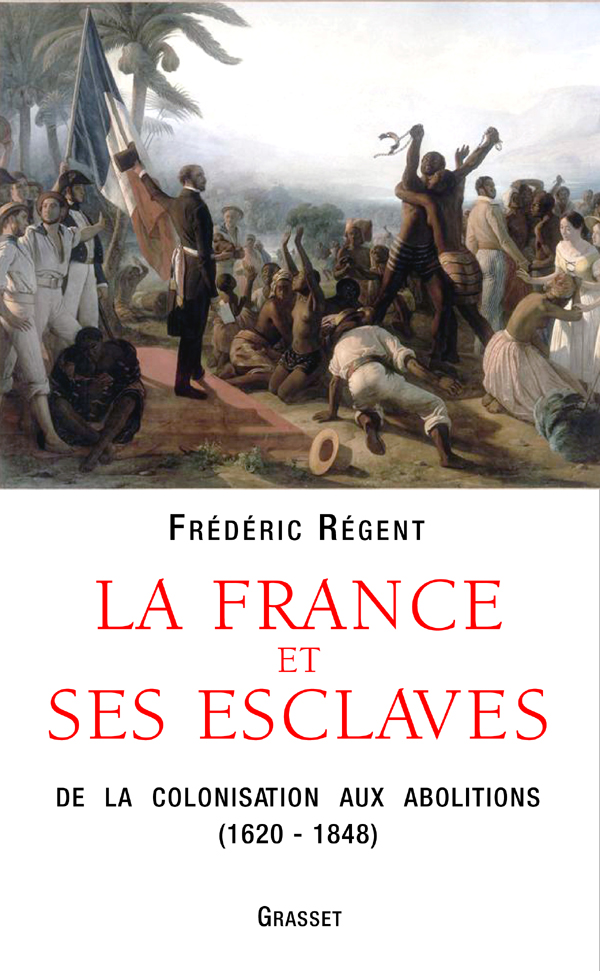 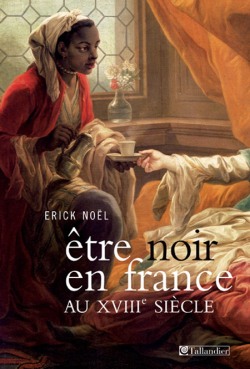 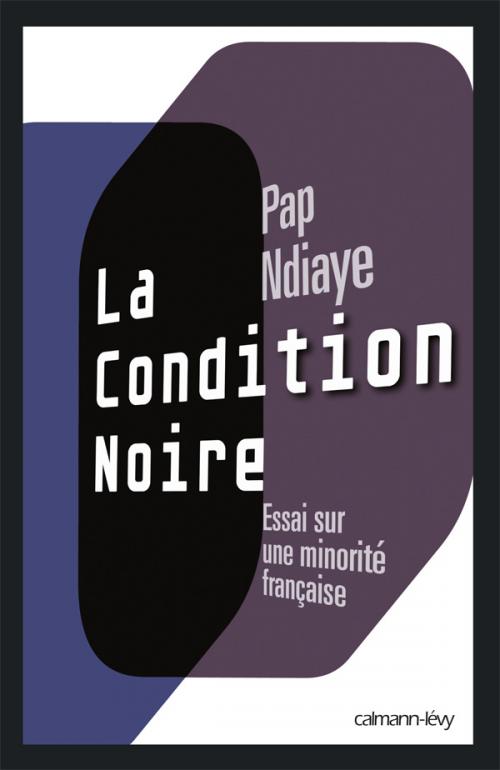 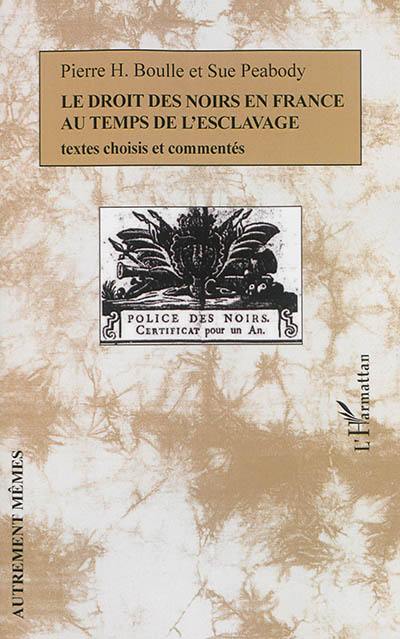 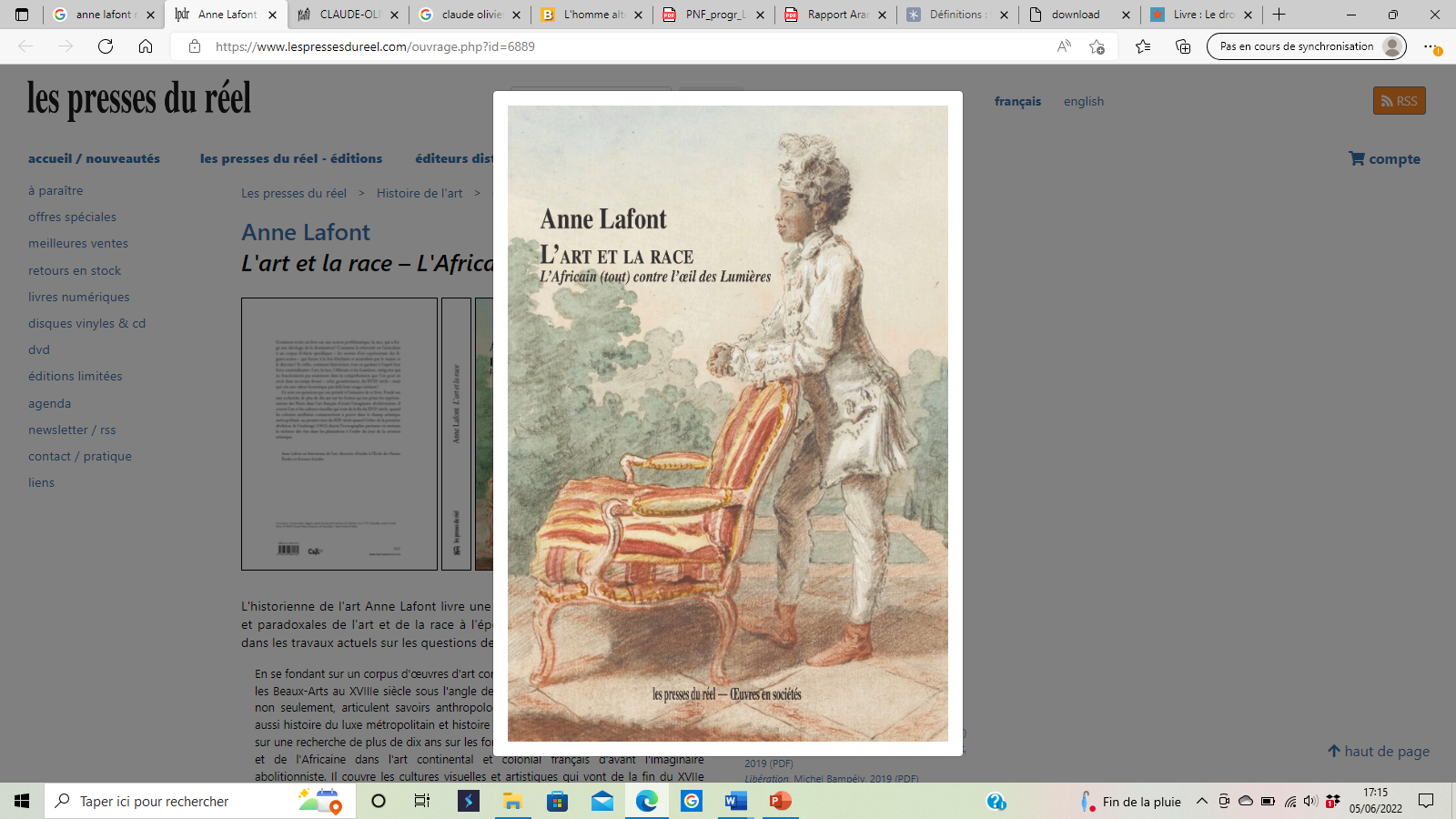 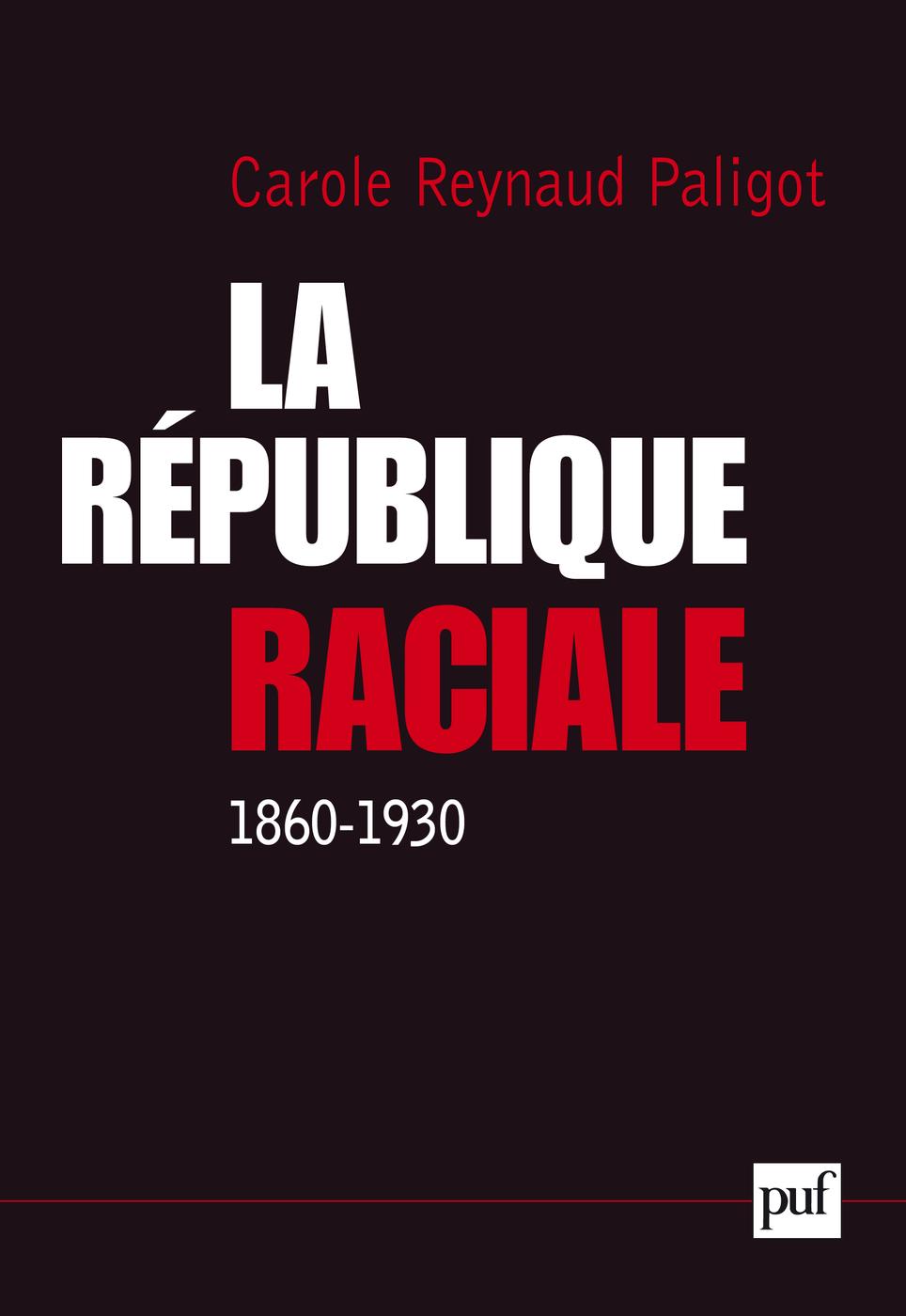 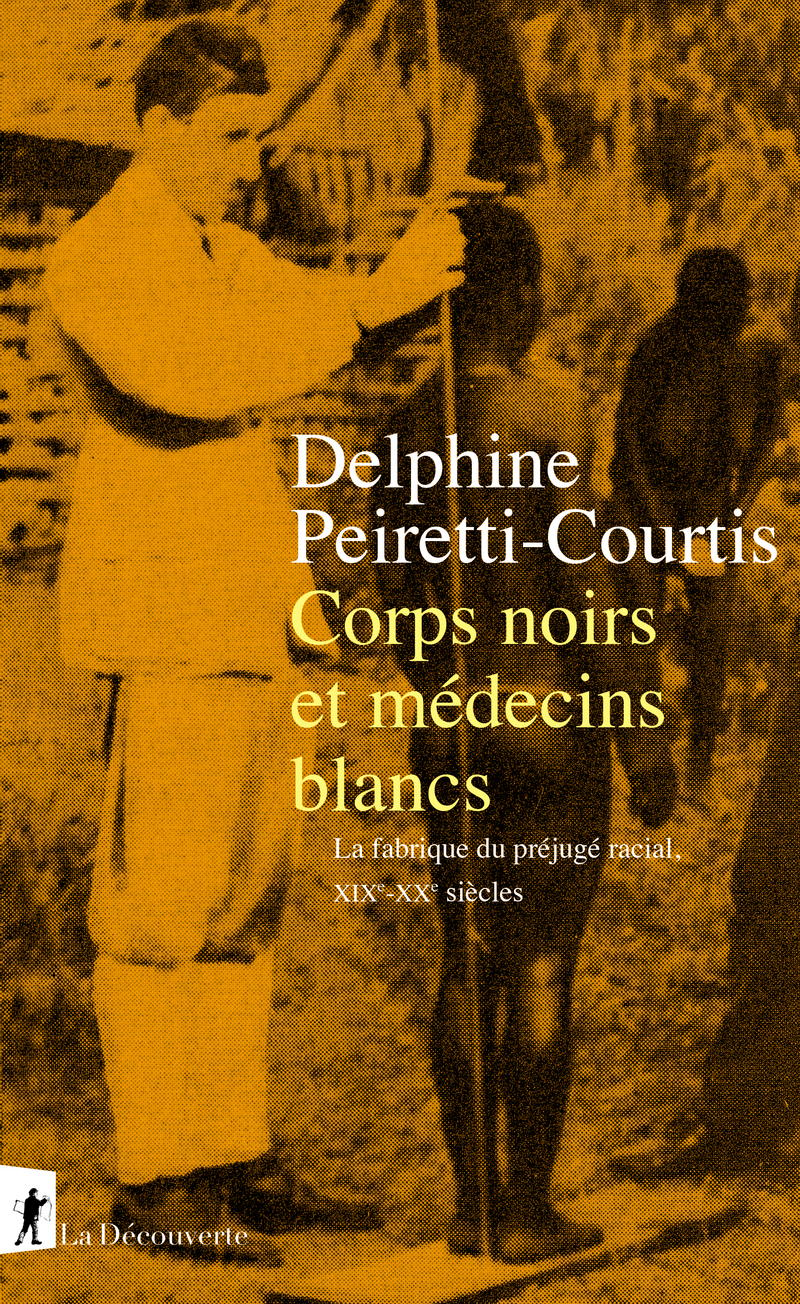 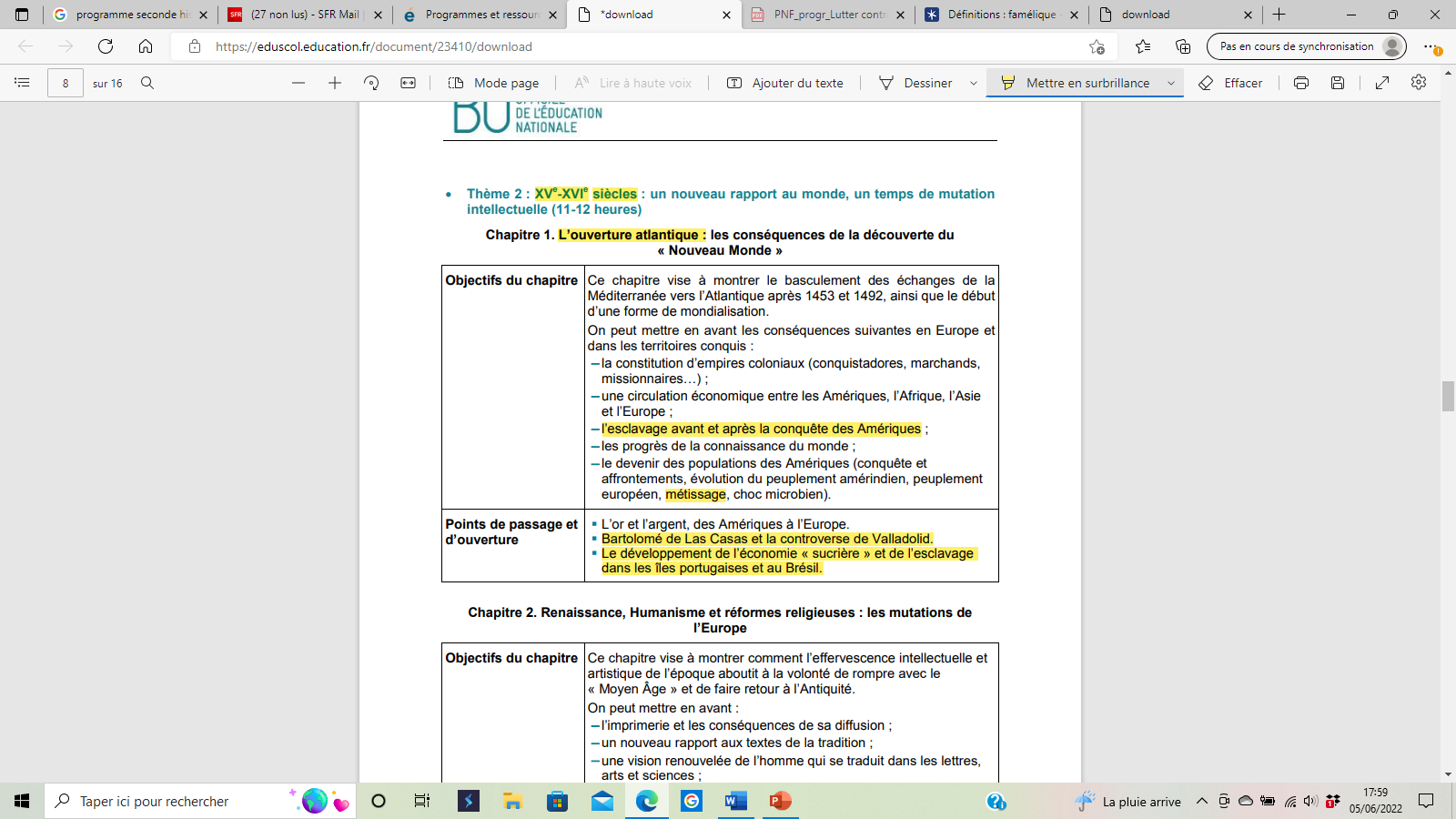 Programme de seconde générale et technologique, 2019
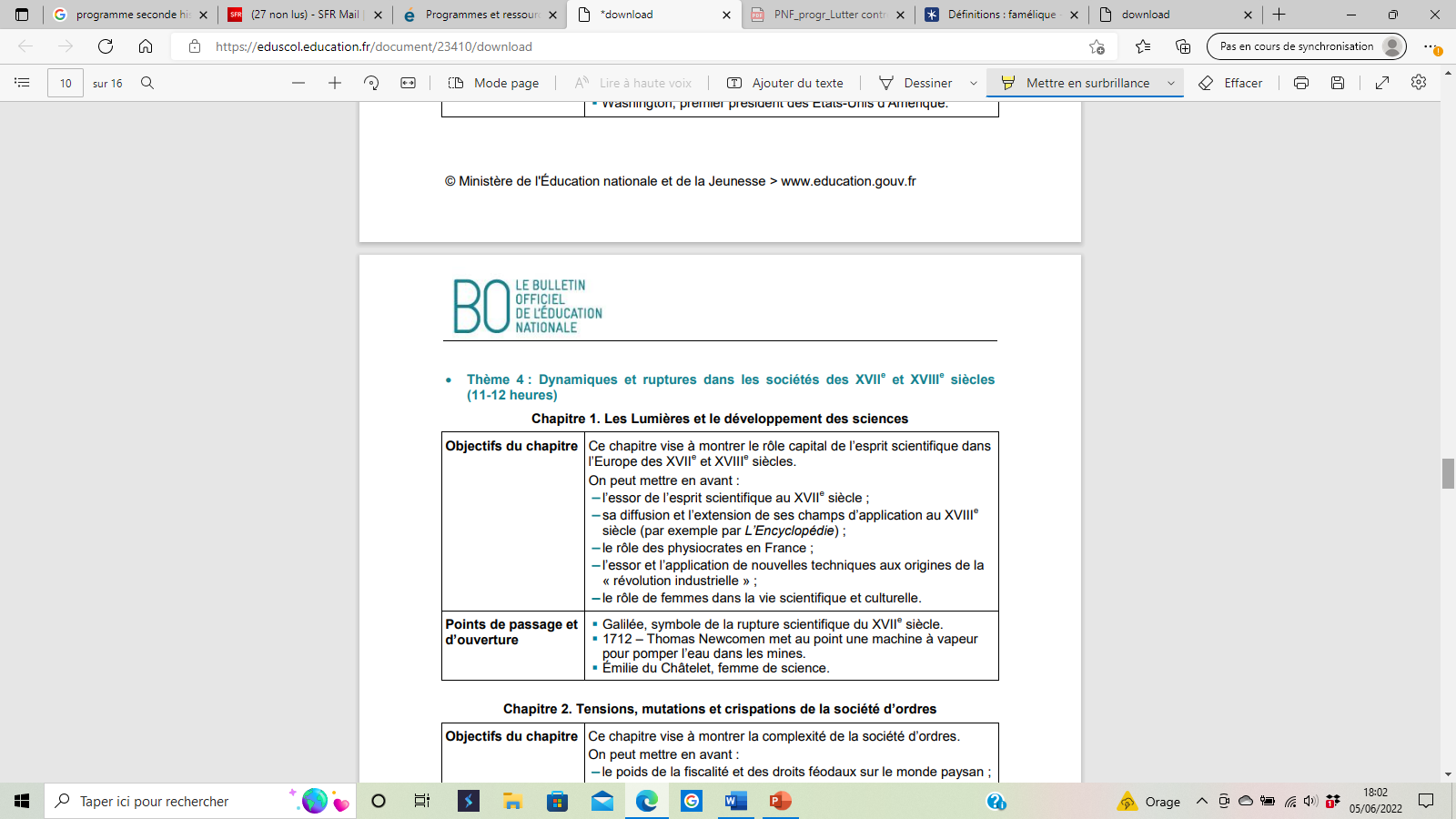 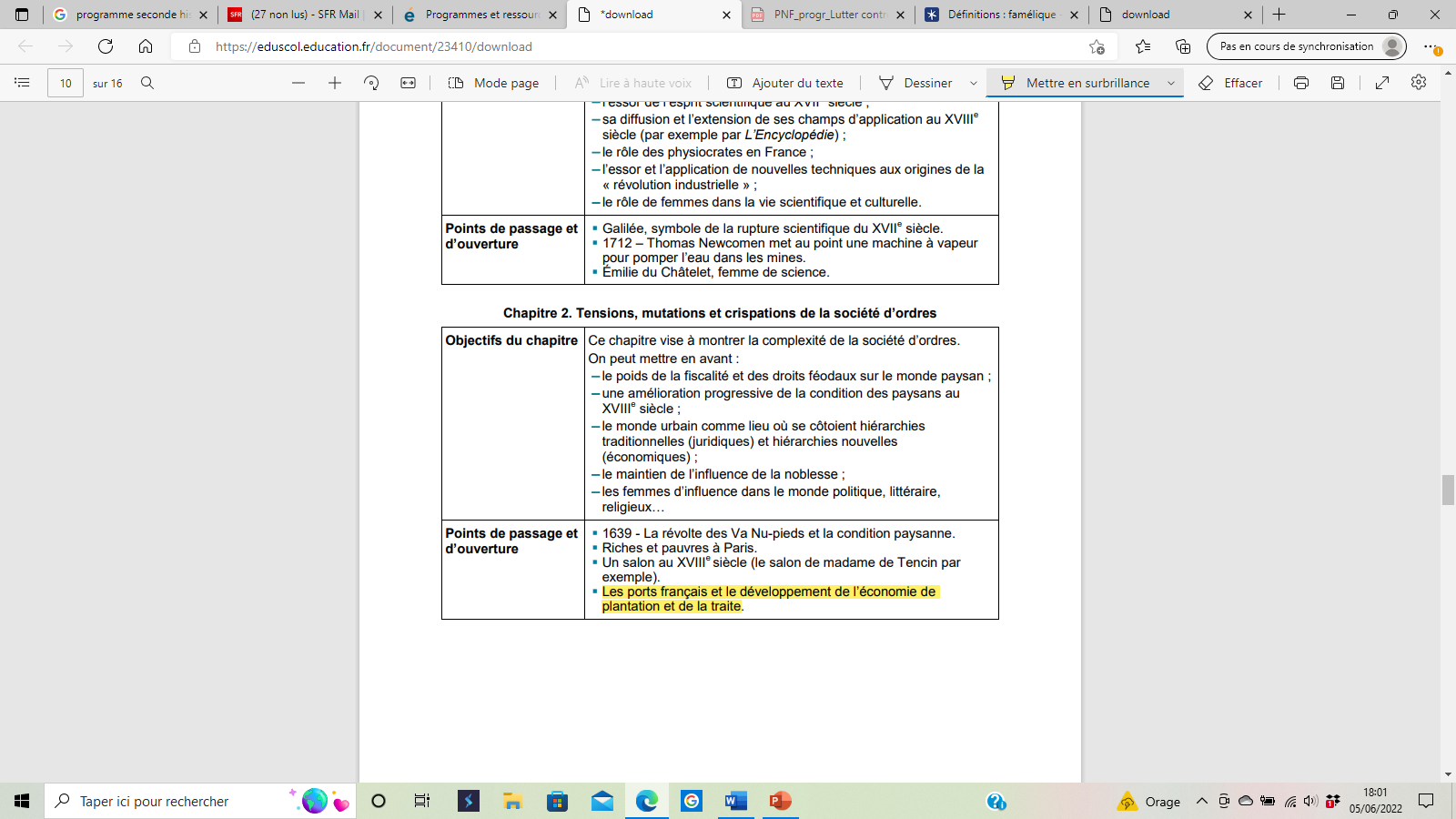 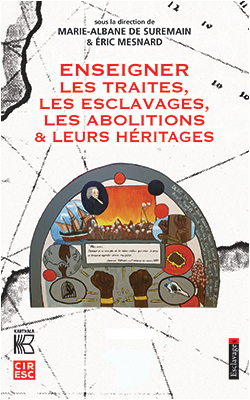 II/ Limites et points de vigilance
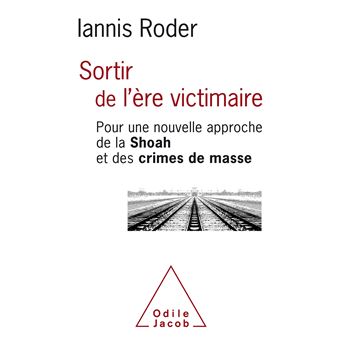 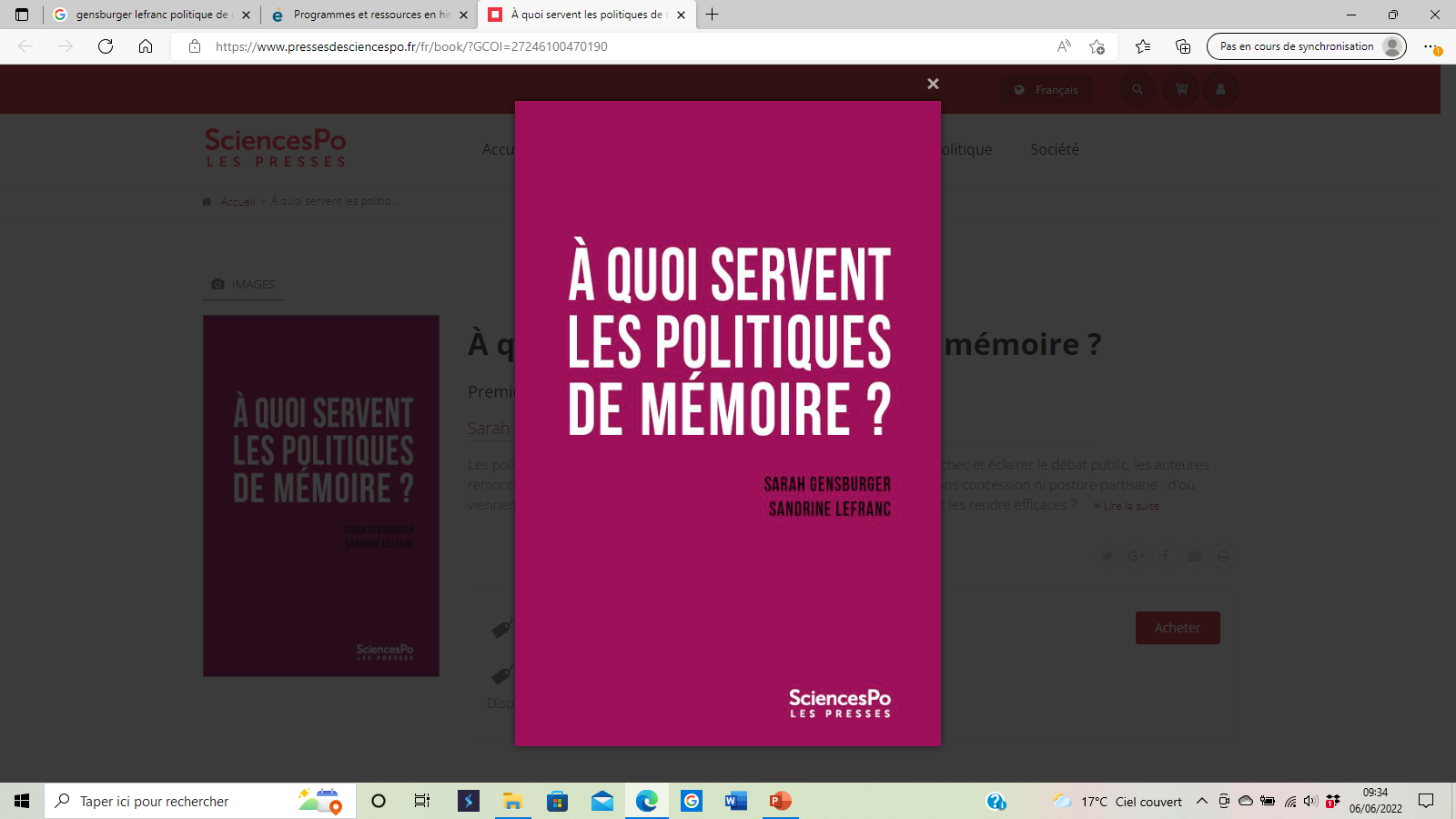 III/ Des pistes de renouvellement
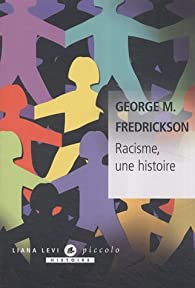 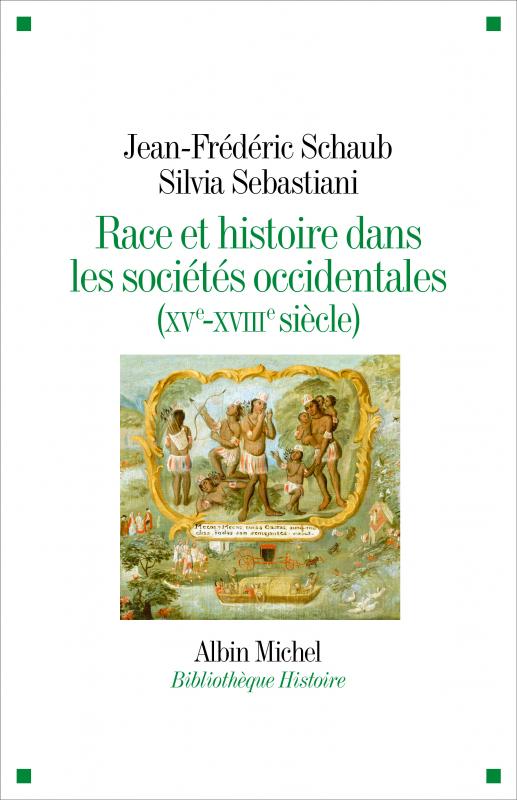 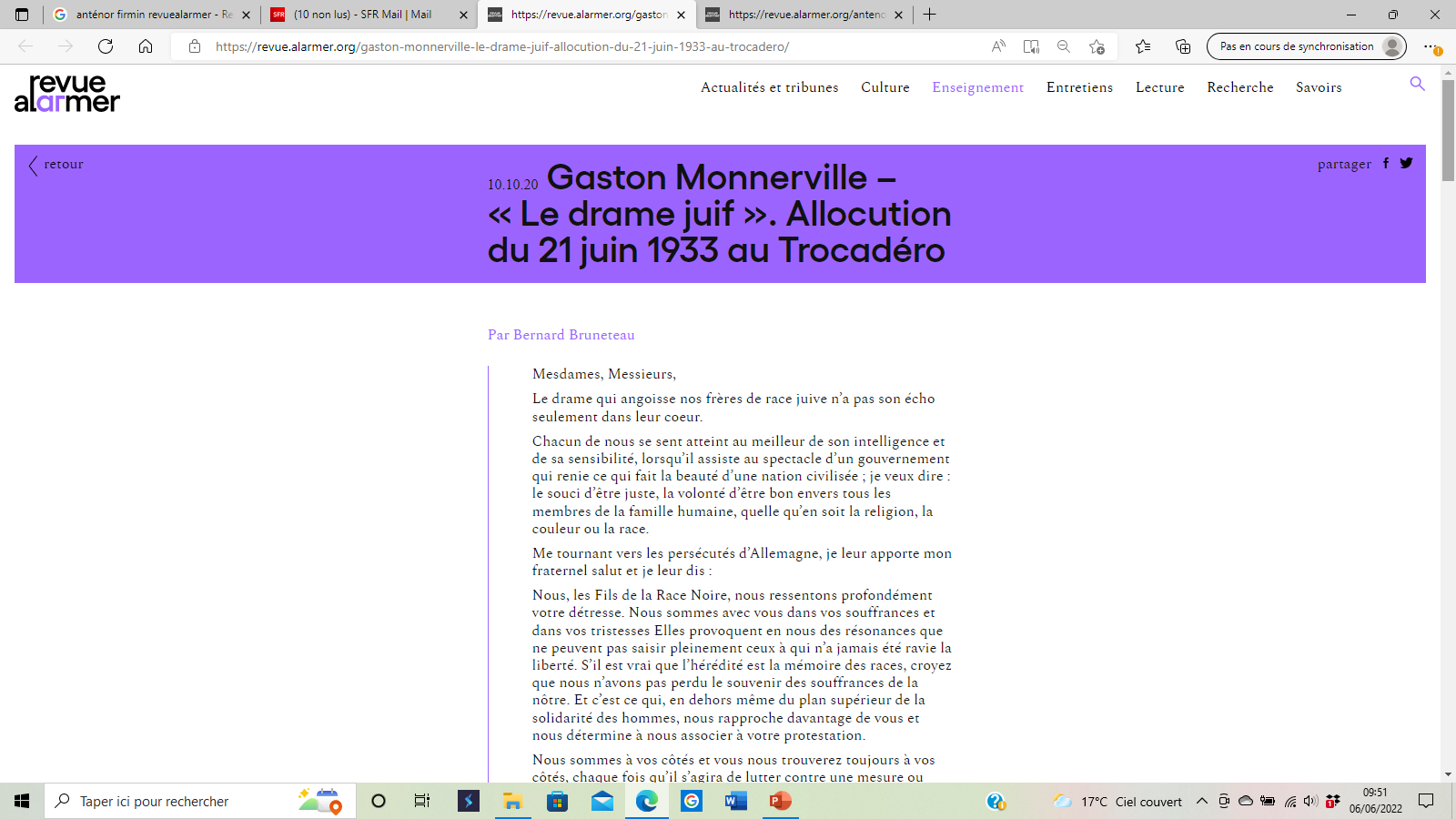 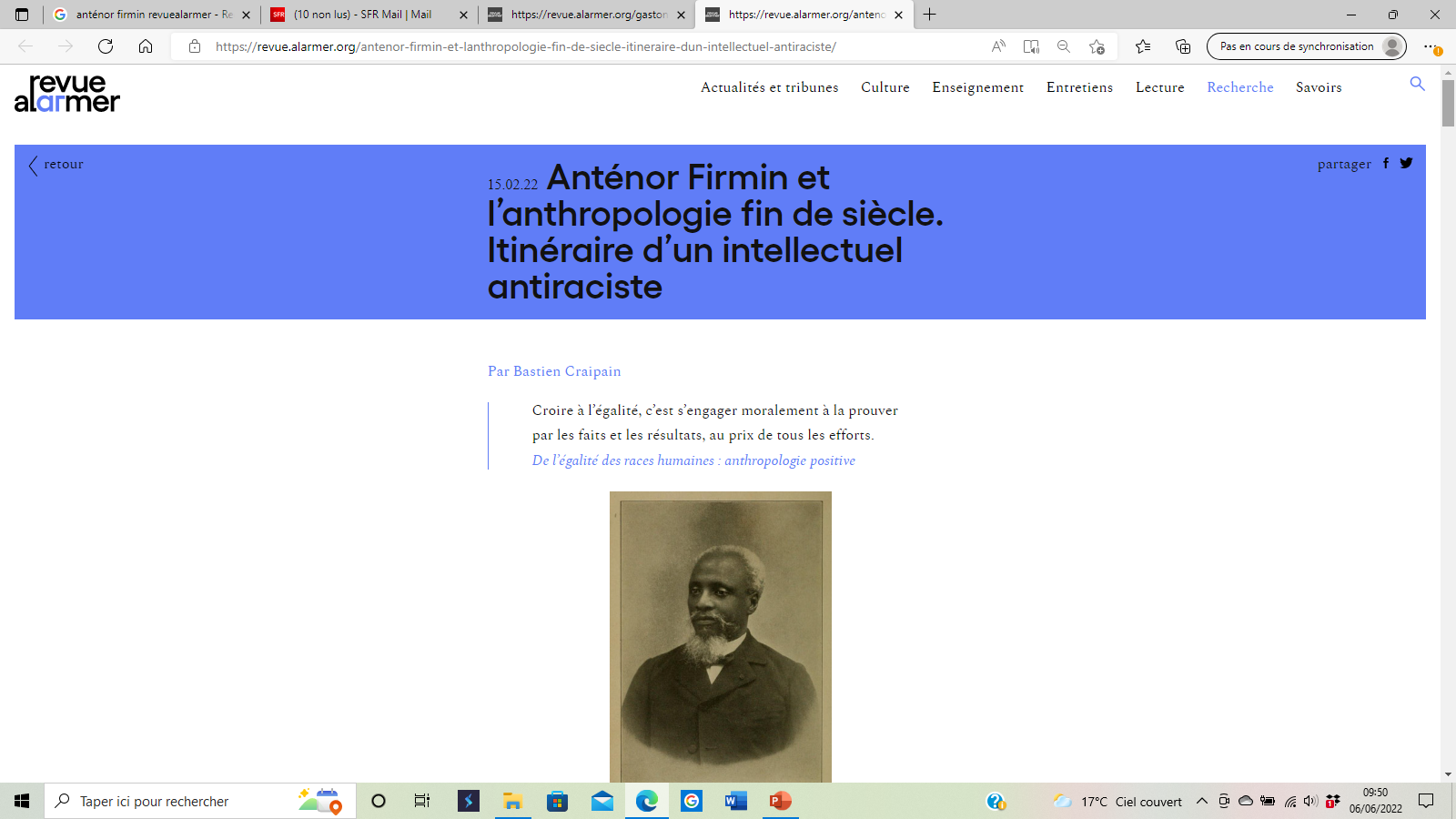 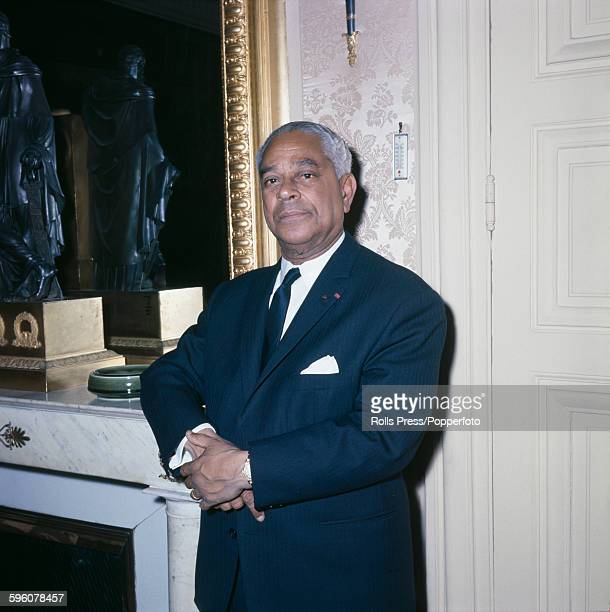